Figure 6. White matter depth. The depths of the white matter within the precentral (top) and postcentral (middle) gyri ...
Cereb Cortex, Volume 17, Issue 12, December 2007, Pages 2961–2971, https://doi.org/10.1093/cercor/bhm024
The content of this slide may be subject to copyright: please see the slide notes for details.
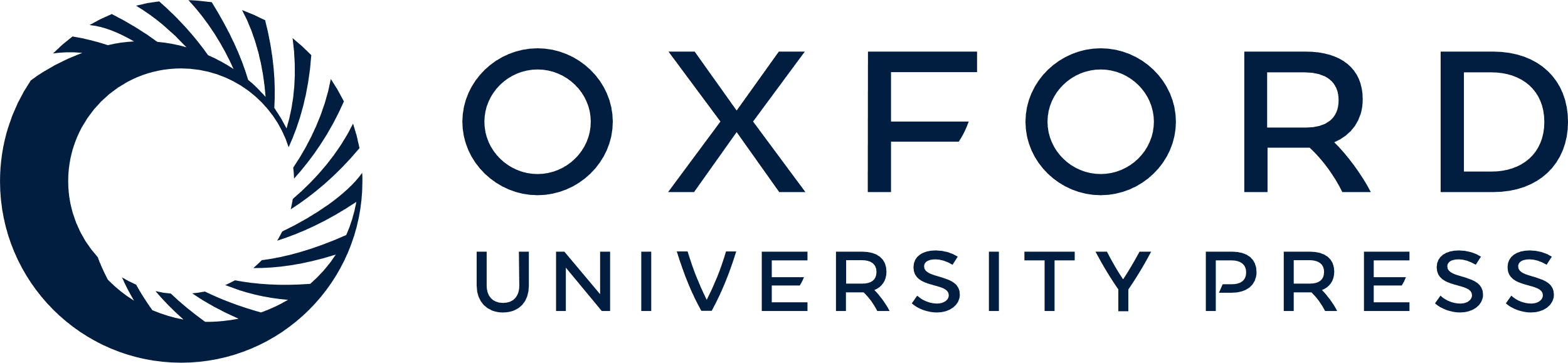 [Speaker Notes: Figure 6. White matter depth. The depths of the white matter within the precentral (top) and postcentral (middle) gyri were taken (see Fig. 1). The latter along with the data on the length of the central sulcus (data not shown) was used to estimate the volume of the postcentral white matter (bottom). Notations are as in the caption of Figure 2.


Unless provided in the caption above, the following copyright applies to the content of this slide: © The Author 2007. Published by Oxford University Press. All rights reserved. For permissions, please e-mail: journals.permissions@oxfordjournals.org]